European Professional CardSteering Group Meeting – 25 February 2011
Structure of the Presentation :
Answers to the 10 Questions – 1st Steering Group Meeting

FEANI Professional Card, i.e. the “EngineerING card”	
		-	concept and design	-	process of application	-	organisation and authorities	-	status February 2011
25-02-11, Meeting Steering Group, European Professional Card
1
Discussion points of Steering Group
Question 1 : Added Value of a European Professional Card – What problems could it solve ?
25-02-11, Meeting Steering Group European Professional Card
2
discussion points
Added value :
Become a reliability label for Professional Groups
Speed up the recognition procedure and cost savings
Recruitment tool for employers who will be gaining time
Ensure increased transparency on the job market
Advantages for the European economic area in terms of mobility of professionals
25-02-11, Meeting Steering Group European Professional Card
3
Discussion points of Steering Group
Question 2 : A common format of the professional card for all professions or integrate some specific elements for certain professions ?
25-02-11, Meeting Steering Group European Professional Card
4
discussion points
Common format :
The benefit of standardization is not obvious for all professional groups

Each professional group must determine which qualifications are best documented 

Example : « engineers » versus « tourist guides »
25-02-11, Meeting Steering Group European Professional Card
5
Discussion points of Steering Group
Question 3 : In which situations should the card be used and what would be the legal effects ? Must the card be obligatory for professionals ?
25-02-11, Meeting Steering Group European Professional Card
6
discussion points
Use of the card :
Benefit will not be as high in professions in which automatic recognition already exists (as compared to other professions)

FEANI sees no distinction in « temporary mobility » and « establishment »  in terms of security and/or quality of the work to be done : such distinction makes no sense
25-02-11, Meeting Steering Group European Professional Card
7
Discussion points of Steering Group
Question 4 : How cold the professional card work in cases of mobility between non-regulating and regulating Member States ?
25-02-11, Meeting Steering Group European Professional Card
8
discussion points
Regulating/non-regulating states :
It will be quicker and easier for the competent authorities to decide if the requirements imposed by national law have been satisfied or not – if not : compensation measures.
25-02-11, Meeting Steering Group European Professional Card
9
Discussion points of Steering Group
Question 5 : How to link the card with European and national existing law ? Develop the card under the current directive or in the context of the modernisation of the directive ?
25-02-11, Meeting Steering Group European Professional Card
10
discussion points
Link with European and existing law :
That the qualifications on the card should be recognised throughout Europe, should be stipulated at European level.

The actual configuration of the card should be left to national professional organisations.

Compliance with national laws and regulations is a matter of the relevant authorities in each country.
25-02-11, Meeting Steering Group European Professional Card
11
Discussion points of Steering Group
Question 6 : Link with the European Qualifications Framework and with a competency-based approach.
25-02-11, Meeting Steering Group European Professional Card
12
discussion points
EU Qualifications Framework :
European standards for classification should definitely be taken into account. 

EngineerING-card complies to EQF-criteria 6, 7 and 8 = a European standard for the classification of professional qualifications.
25-02-11, Meeting Steering Group European Professional Card
13
Discussion points of Steering Group
Question 7 : Who should issue the card ? Is the competent authority of the Home Member State best placed ? What would be the costs of such a card ?
25-02-11, Meeting Steering Group European Professional Card
14
discussion points
Competent Authorities and Costs :
At least for the EngineerING profession the card should be issued by the competent national professional organisation in each country.

These are best-placed to assess the relevant qualifications of an applicant and to classify them against EQF.

Application fee should be determined at national level.
25-02-11, Meeting Steering Group European Professional Card
15
Discussion points of Steering Group
Question 8 : What information is necessary for issuing the card ? What should be present on the card ? What should be the period of validity of the card and how to up-date regularly. Is there a need for a database.
25-02-11, Meeting Steering Group European Professional Card
16
discussion points
What kind of Information ?  What Validity ? Which Database ?
All qualifications of relevance to the profession : 
    e.g. for engineers this relates to : 

Education 
Professional experience 
CPD
 
Valid for 10 years, update at any time.

Plastic card without chip at present, with link to a national registry database.
25-02-11, Meeting Steering Group European Professional Card
17
ENGINEERING CARD
Design
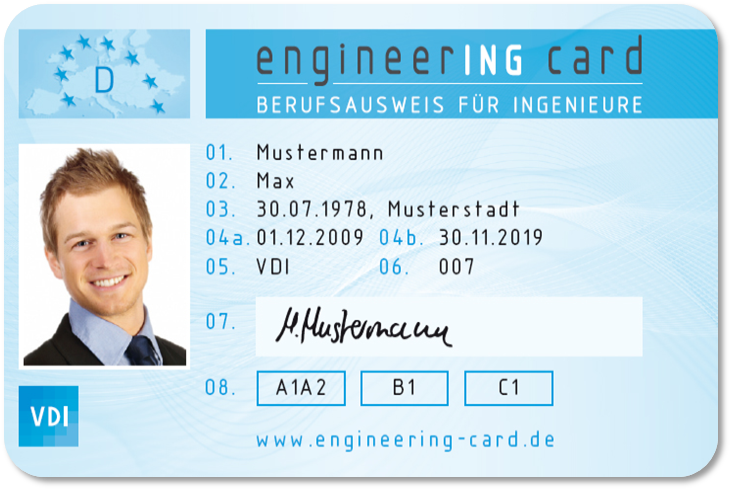 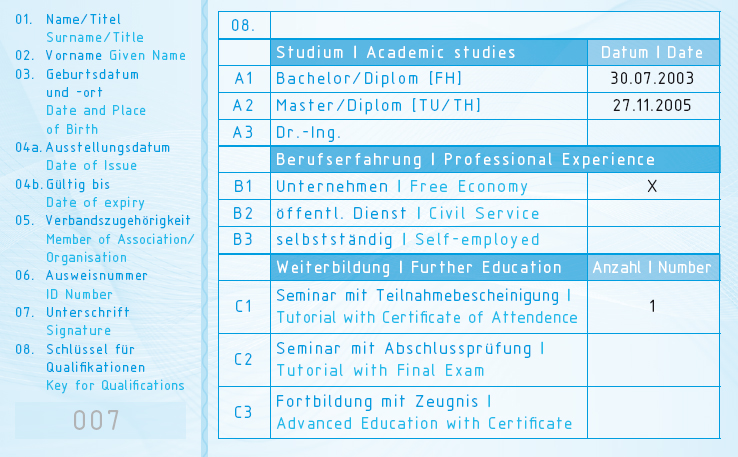 25-02-11, Meeting Steering Group European Professional Card
18
Education: academic studies
ENGINEERING CARD
A1 Bachelor, short cycle 
A2 Master, long cycle 
A3 PhD, doctoral degree
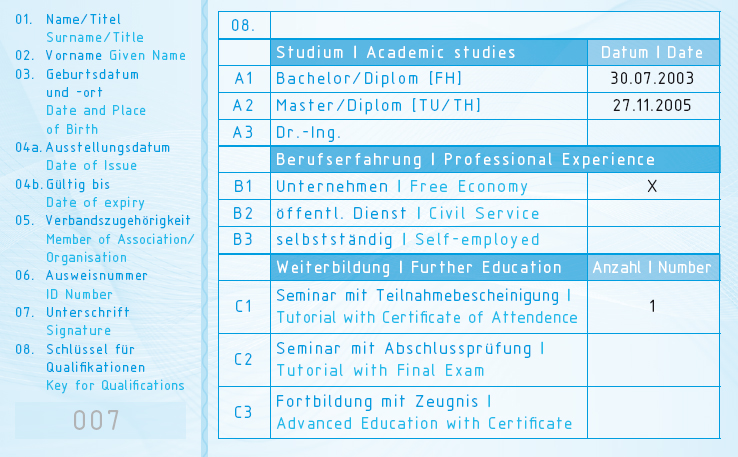 in accordance with the European Qualifications Framework
in line with EUR-ACE Framework and/or FEANI-Index-criteria
25-02-11, Meeting Steering Group European Professional Card
19
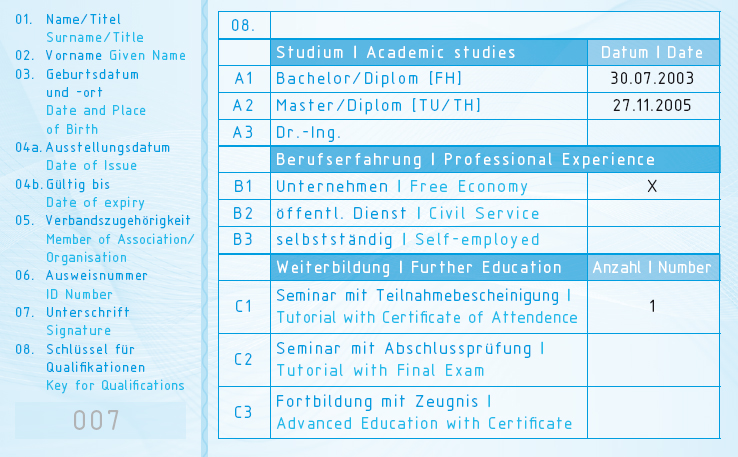 ENGINEERING CARD
Professional experience
B1 industry/free economy
B2 public service
B3 self-employed
documented for at least two years
25-02-11, Meeting Steering Group European Professional Card
20
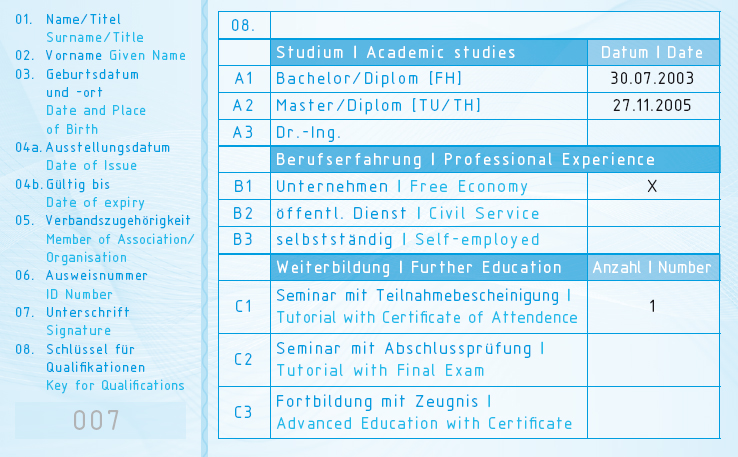 ENGINEERING CARD
Training: CPD – further education
C1 training/seminars with attendance certificate
C2 training/seminars with final examination
C3 continuing education with examination and degree
recognition of continuous professional development
certificates are not a requirement for obtaining the card
25-02-11, Meeting Steering Group European Professional Card
21
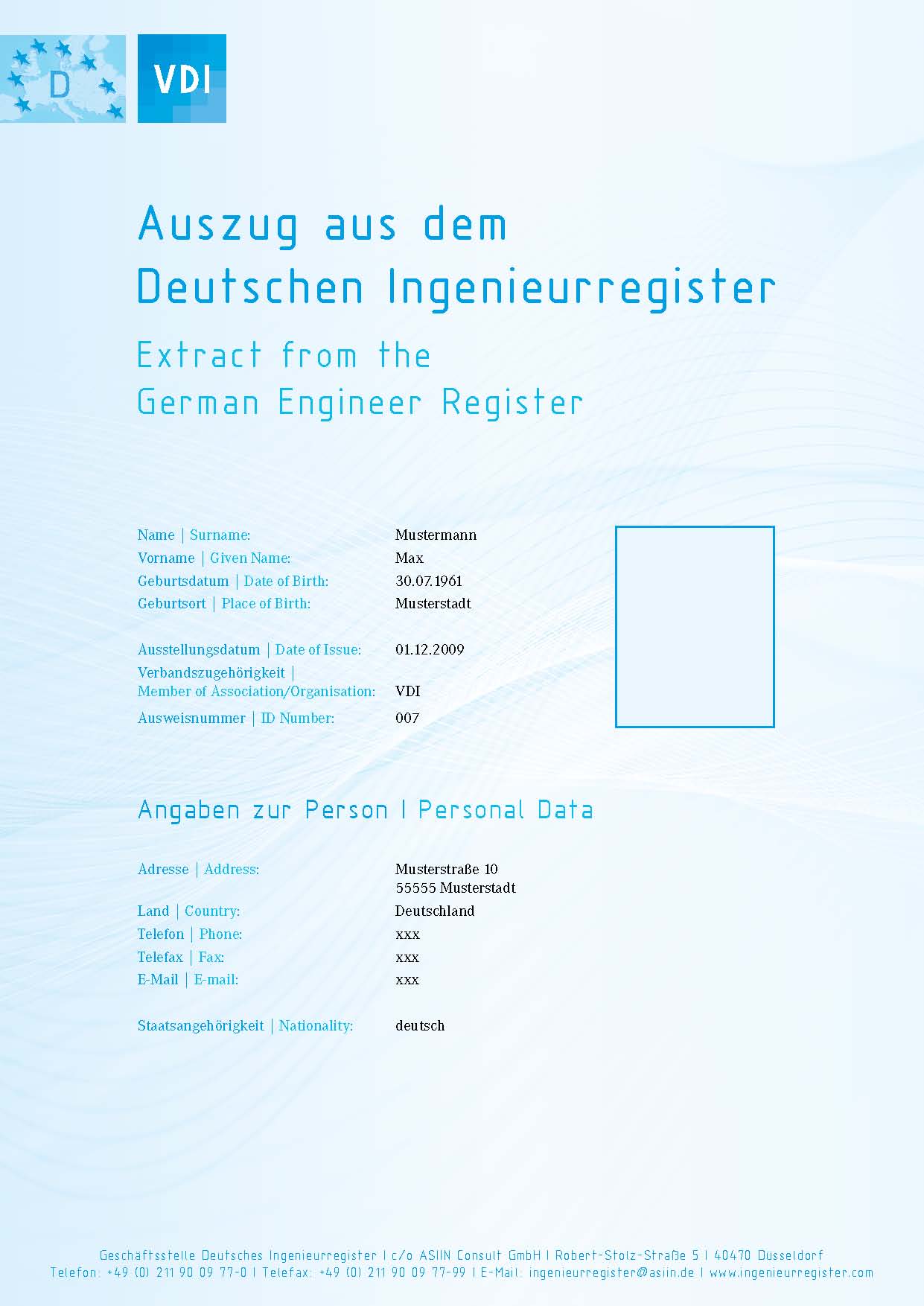 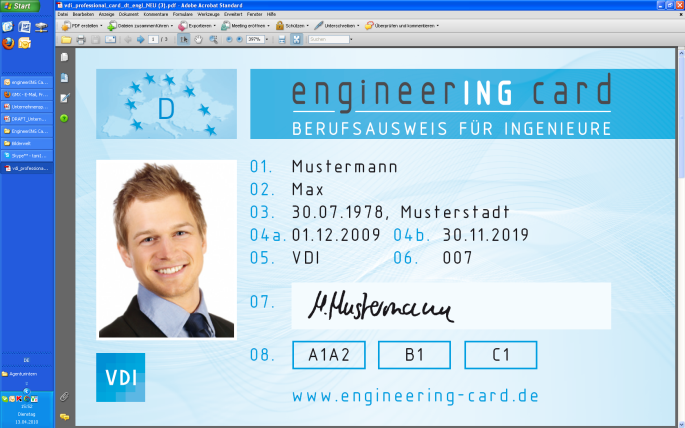 ENGINEERING CARD
Registration in the National Engineering Register
25-02-11, Meeting Steering Group European Professional Card
22
Discussion points of Steering Group
Question 9 : Could a professional card be developed only in the long term or in the short term ?
25-02-11, Meeting Steering Group European Professional Card
23
discussion points
Development in the Long or Short term
Significant preparatory work done by individual professional engineering associations already since 2005.

FEANI developed the EngineerING card in full within one year – unanimous approval by GA (31 countries) in October 2010.

Implementation in the short term is surely possible (expected are 5 to 10 countries to start in the course of 2011).
25-02-11, Meeting Steering Group European Professional Card
24
Discussion points of Steering Group
Question 10 : What must be the format of the card ? Which languages should the card be delivered ?
25-02-11, Meeting Steering Group European Professional Card
25
discussion points
Format and Languages
See previous answers : plastic card in combination with national register entry

Bilingual: language of the country of issue and English
25-02-11, Meeting Steering Group European Professional Card
26
EngineerING card
IN CONCLUSION:
25-02-11, Meeting Steering Group European Professional Card
27
EngineerING card : five major characteristics
ENGINEERING CARD
Complete and Comprehensive: education, professional experience, CPD training
Standardized : based on EQF
Reliable : verification in the country of origin by an independent commission which ensures wide recognition
Decentralized : administration of the professional card is the responsibility of the respective EU Member State – leaving room for country specific additions
Voluntary : no engineer is obliged to hold a card, it is a service to any engineer who wishes to be internationally mobile.
25-02-11, Meeting Steering Group European Professional Card
28
Authority, decentralised organisation
ENGINEERING CARD
National Register Committee
defines national implementation of European standards
decides on acceptance and issues the engineerING card 
compiles a national engineering register (database)
 
FEANI Register Commission
defines standards, quality assurance, monitoring
compiles a list of all issued cards
establishes board of complaint
25-02-11, Meeting Steering Group European Professional Card
29
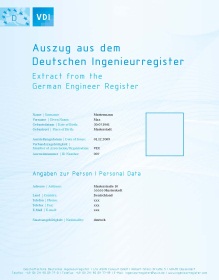 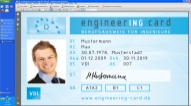 Process of application :
ENGINEERING CARD
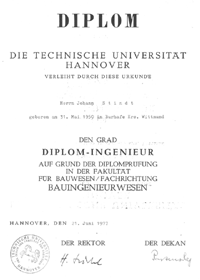 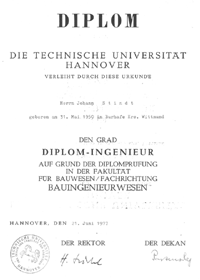 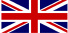 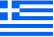 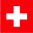 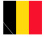 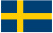 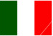 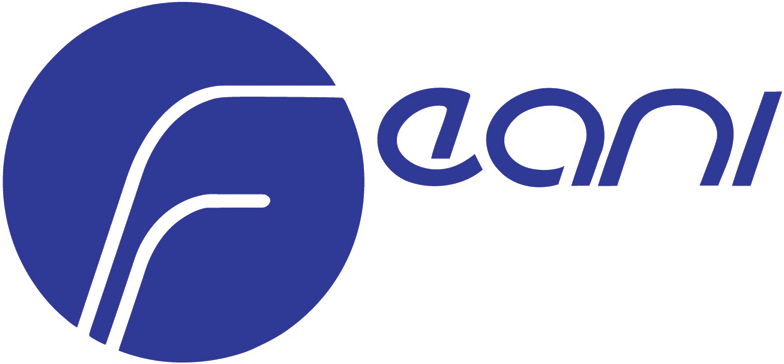 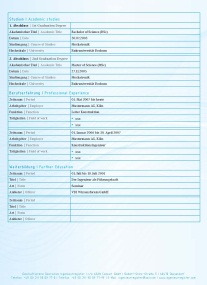 application, submission of diplomas and certificates
verification, acceptance by national register committee
alignment with FEANI-List
acceptance into national engineer register
25-02-11, Meeting Steering Group European Professional Card
30
ENGINEERING CARD
Implementation – status Feb 2011
Detailed FEANI Guidelines are approved

Process and Rules of acceptance / verification are defined

Register Commission (3 to 15 persons) will be defined

Several countries are in the process to implement the card
25-02-11, Meeting Steering Group European Professional Card
31
discussion points
FEANI calls on the political world to:
create a suitable framework through revision of 2005/36/EC
explicitly acknowledge the engineerING card in the Directive
professional cards will simplify cross-border employment and mobility
25-02-11, Meeting Steering Group European Professional Card
32
Thank you for your attention
25-02-11, Meeting Steering Group European Professional Card